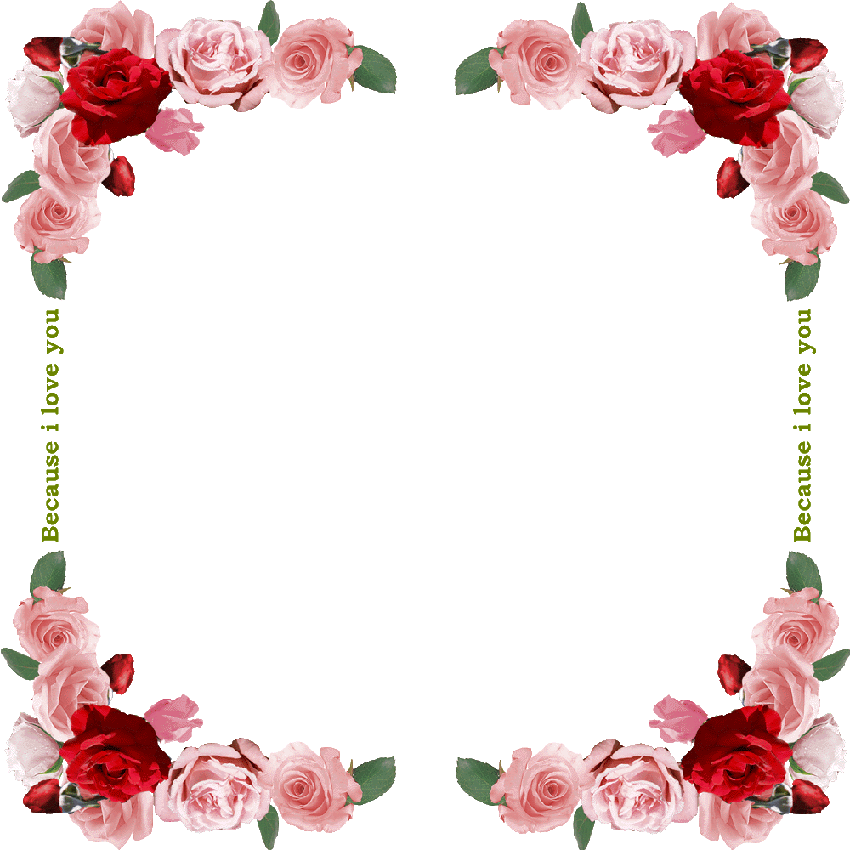 WELCOME TEACHERS TO OUR CLASS
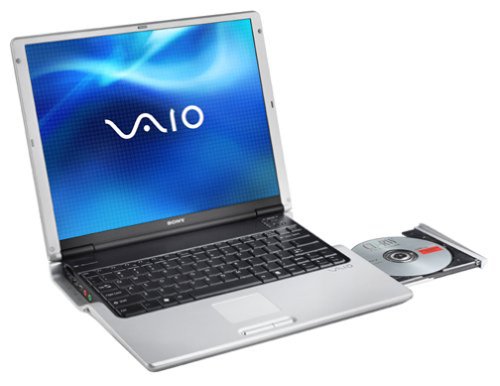 LAM HONG SECONDARY SCHOOL
Chào mừng quý Thầy Cô và các em học sinh
Sing a song : My body song.
Monday, October 14th 2024
UNIT 3: My friends
Lesson 1: Getting started
                 - A surprise guest.
Watch and write as many body parts as you can
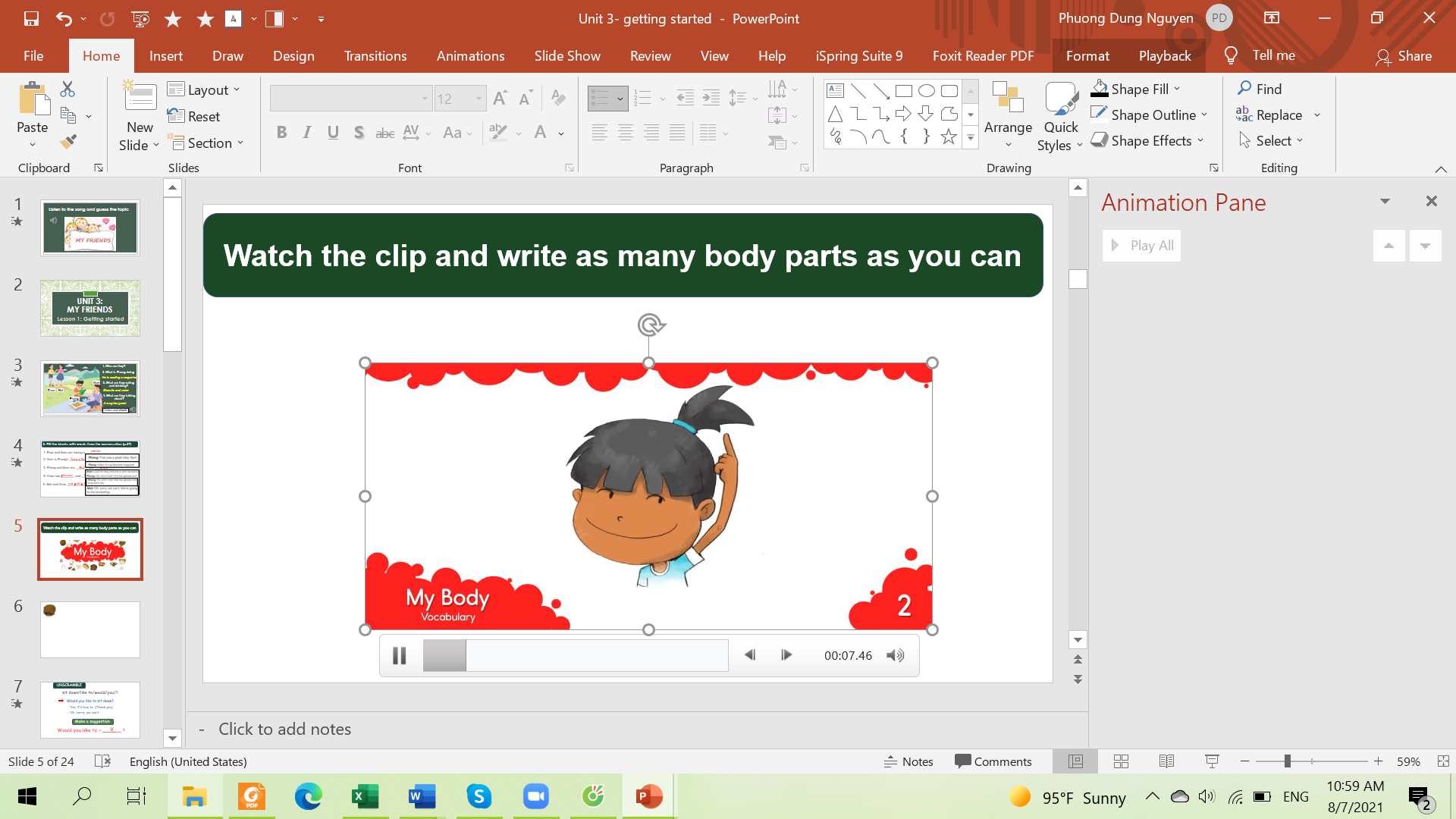 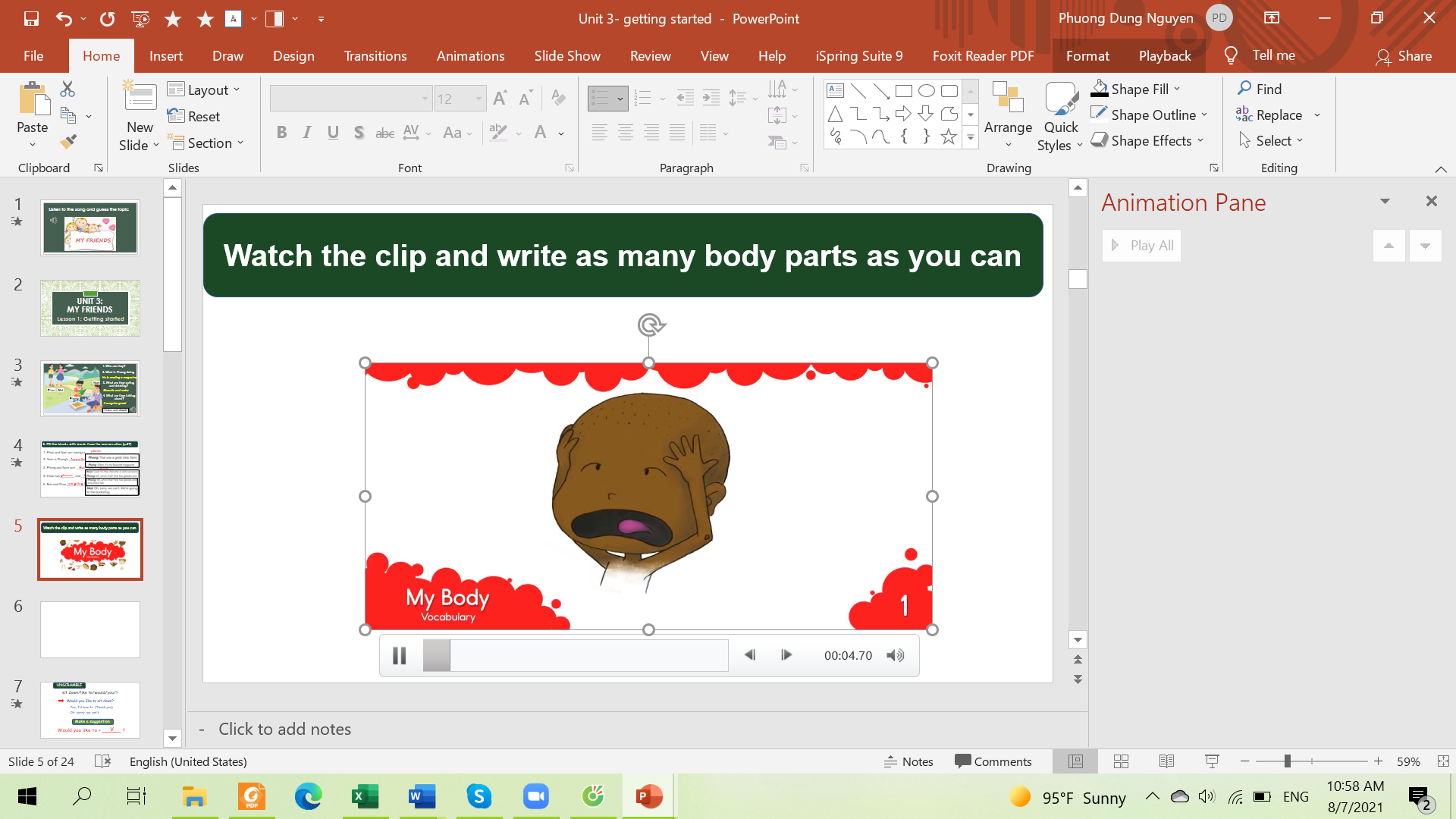 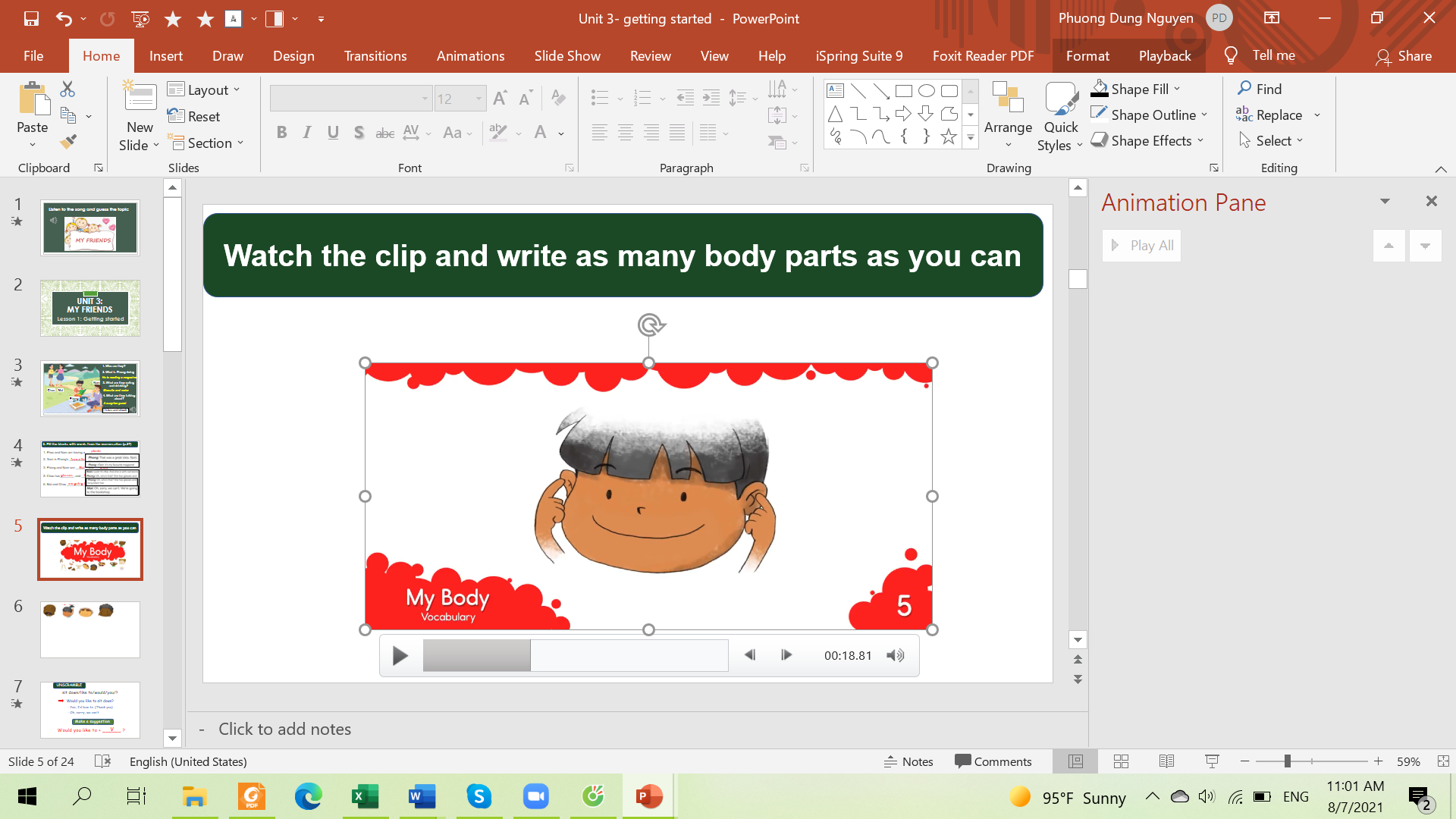 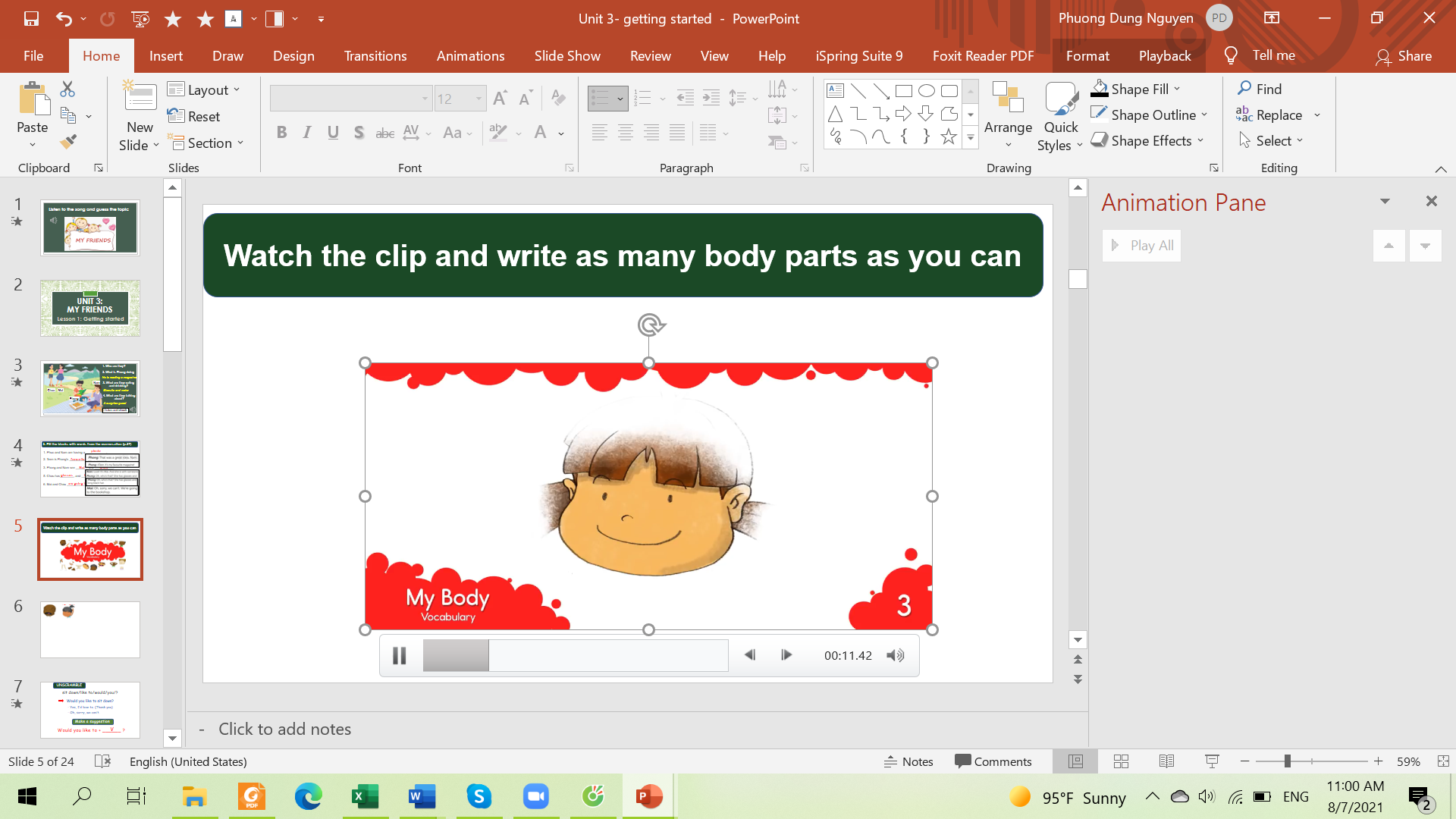 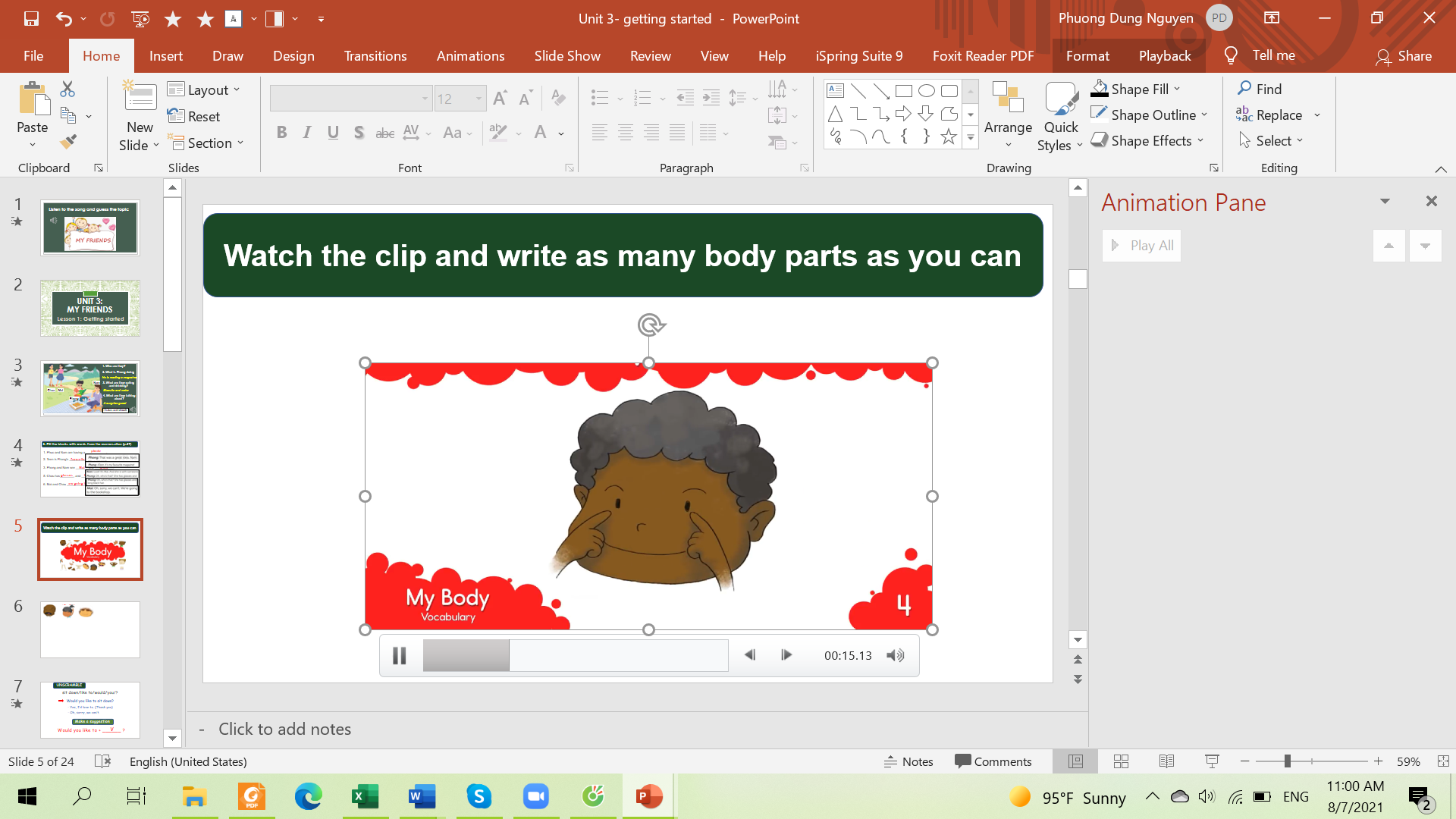 head
ears
hair
face
eyes
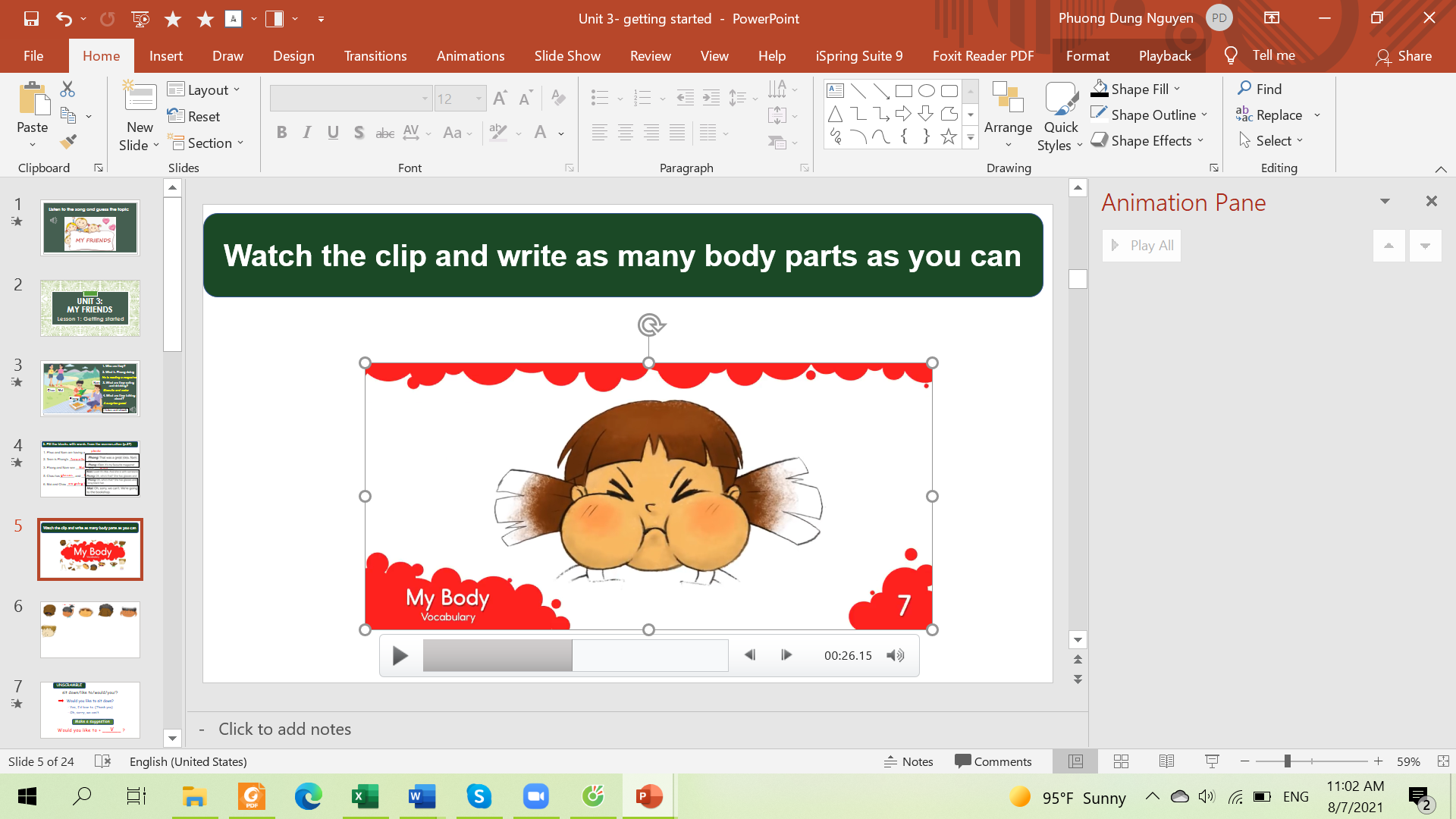 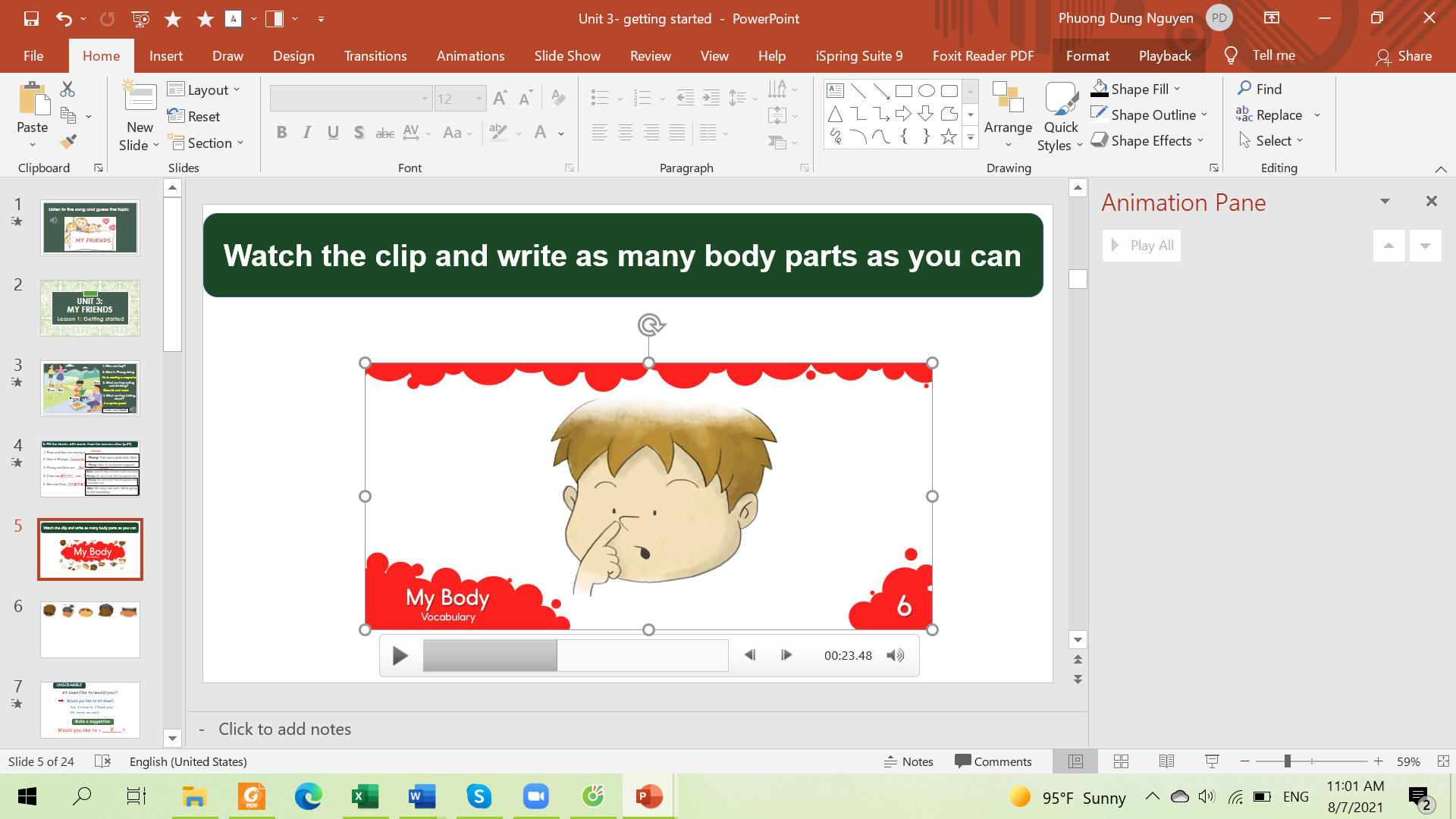 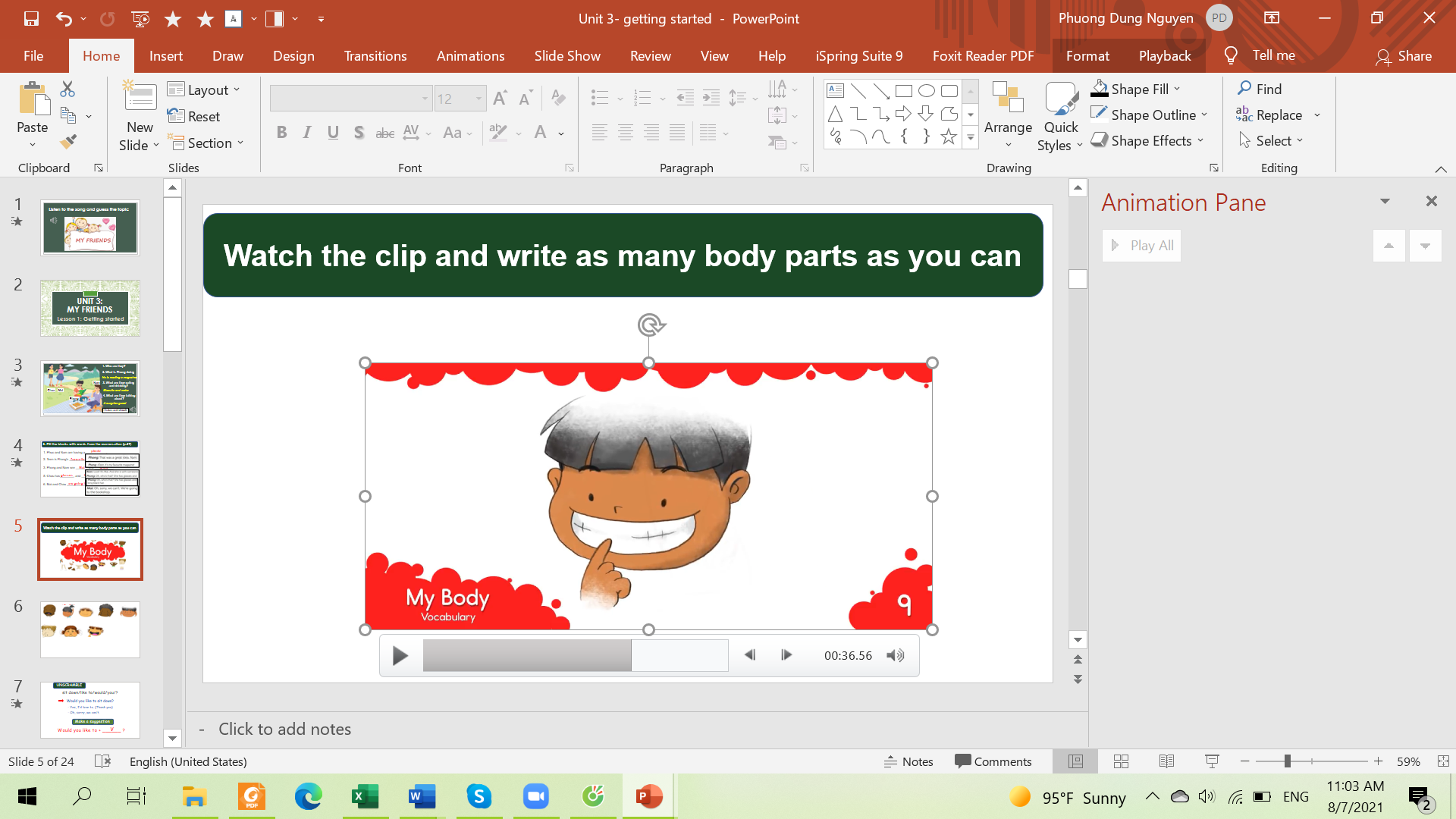 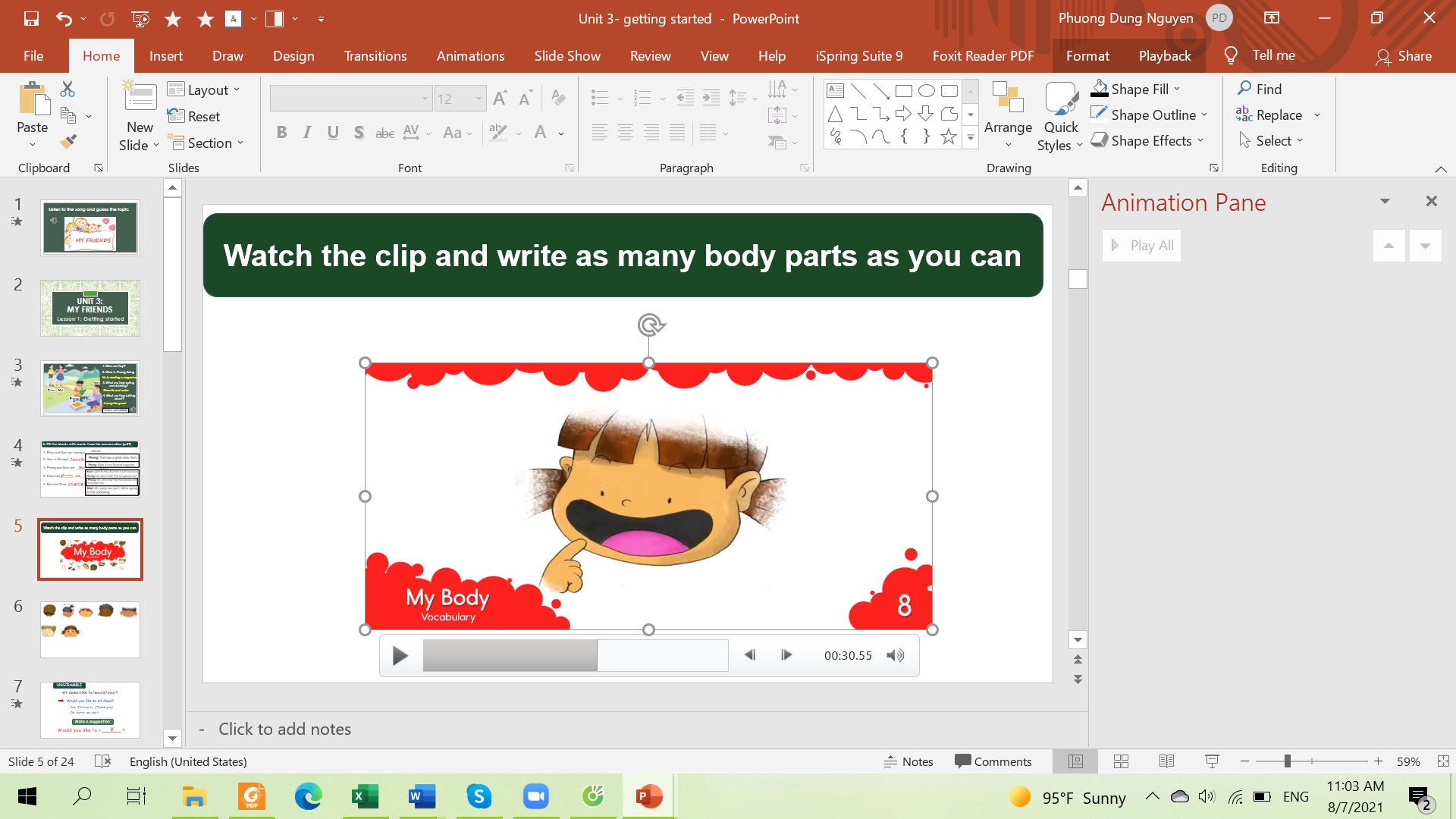 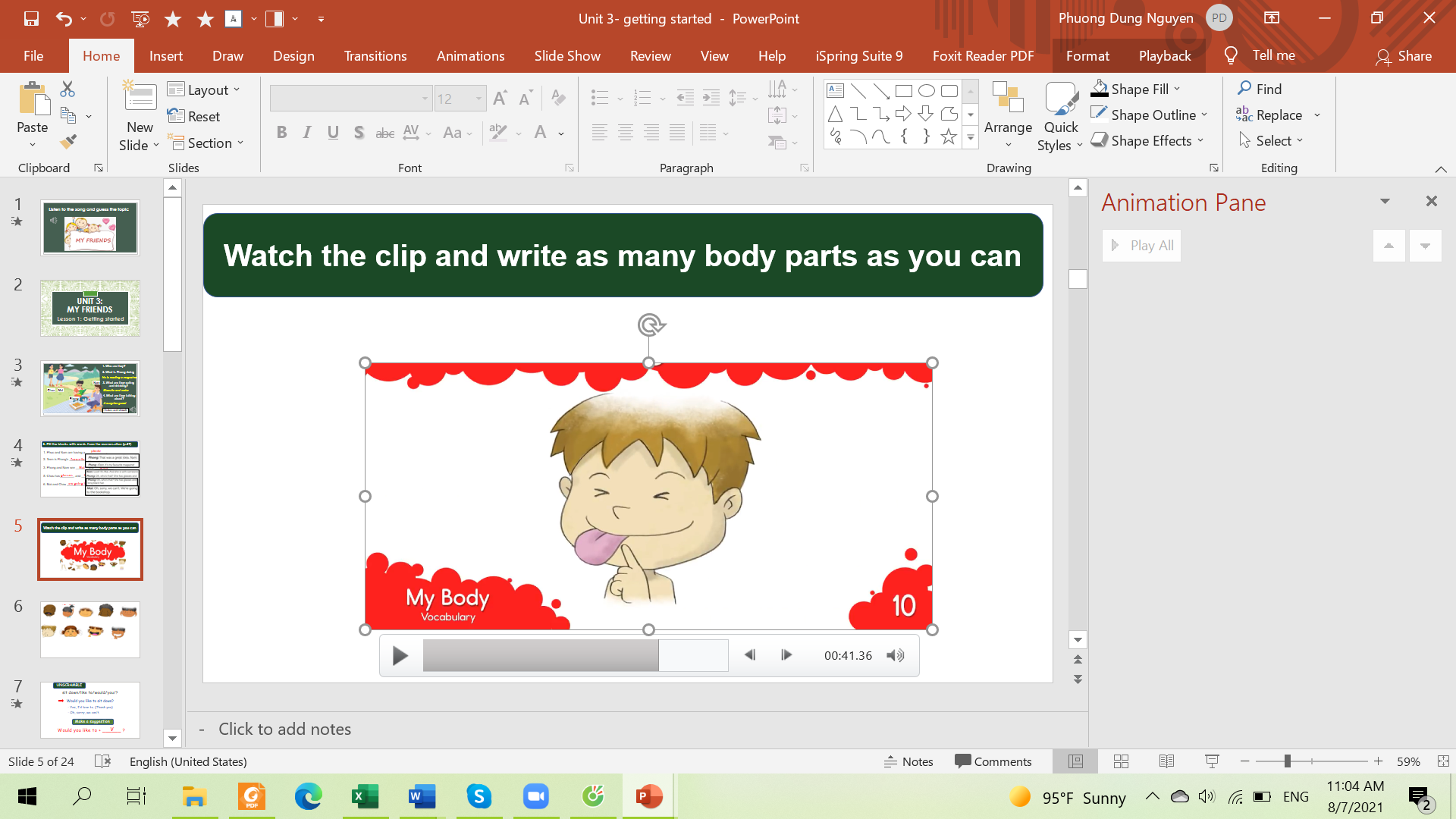 cheeks
teeth
tongue
mouth
nose
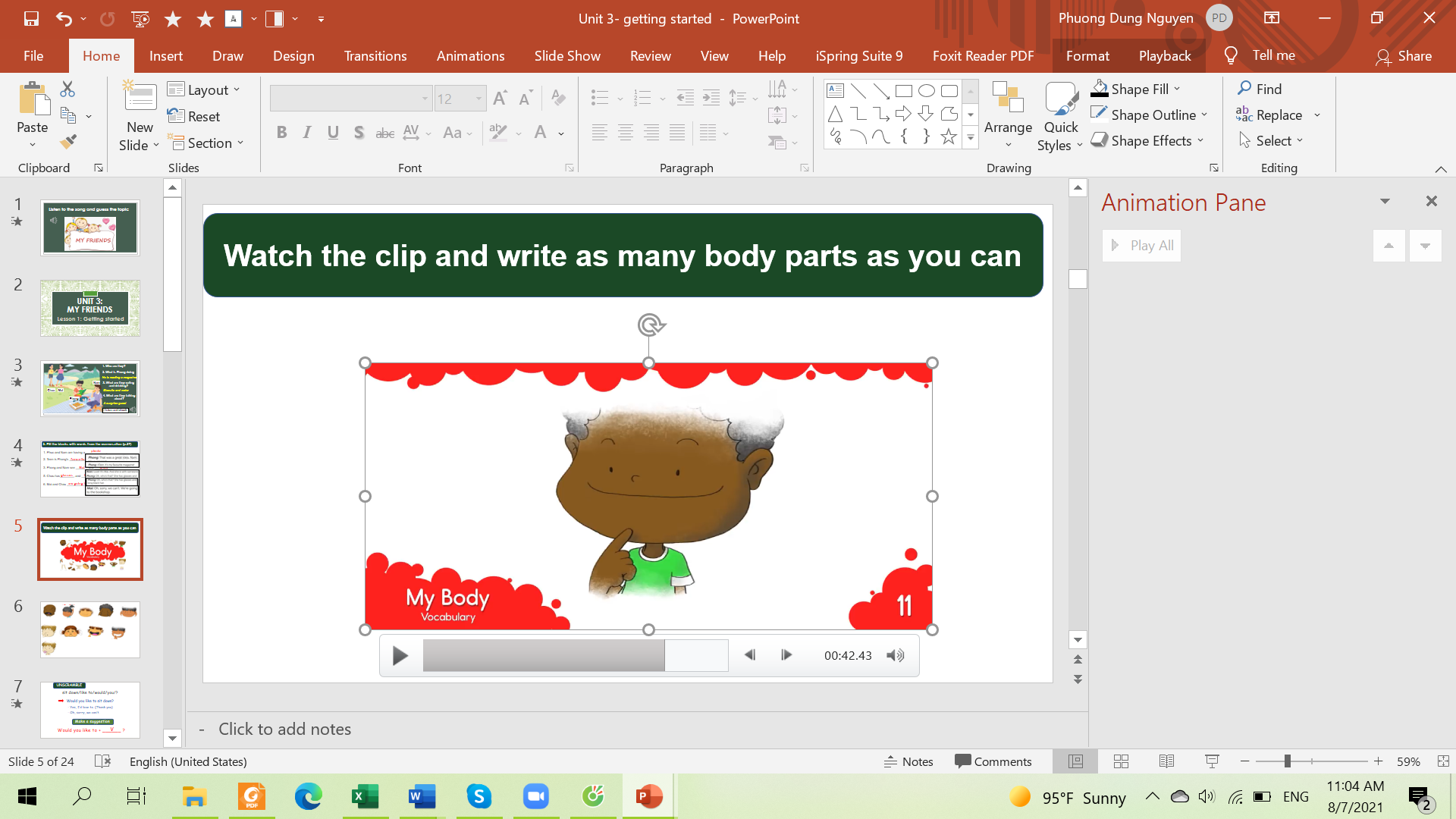 Listen and repeat
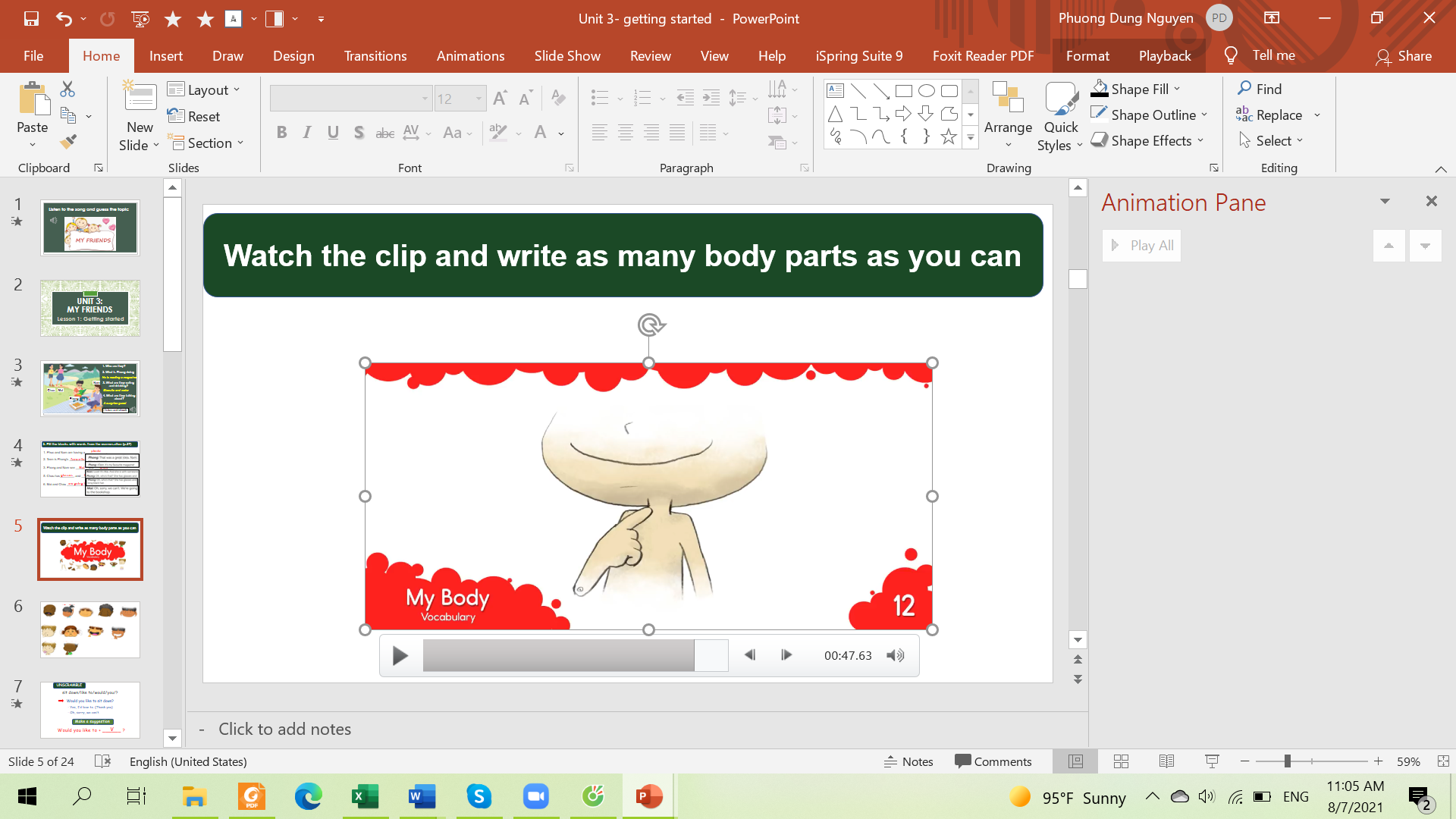 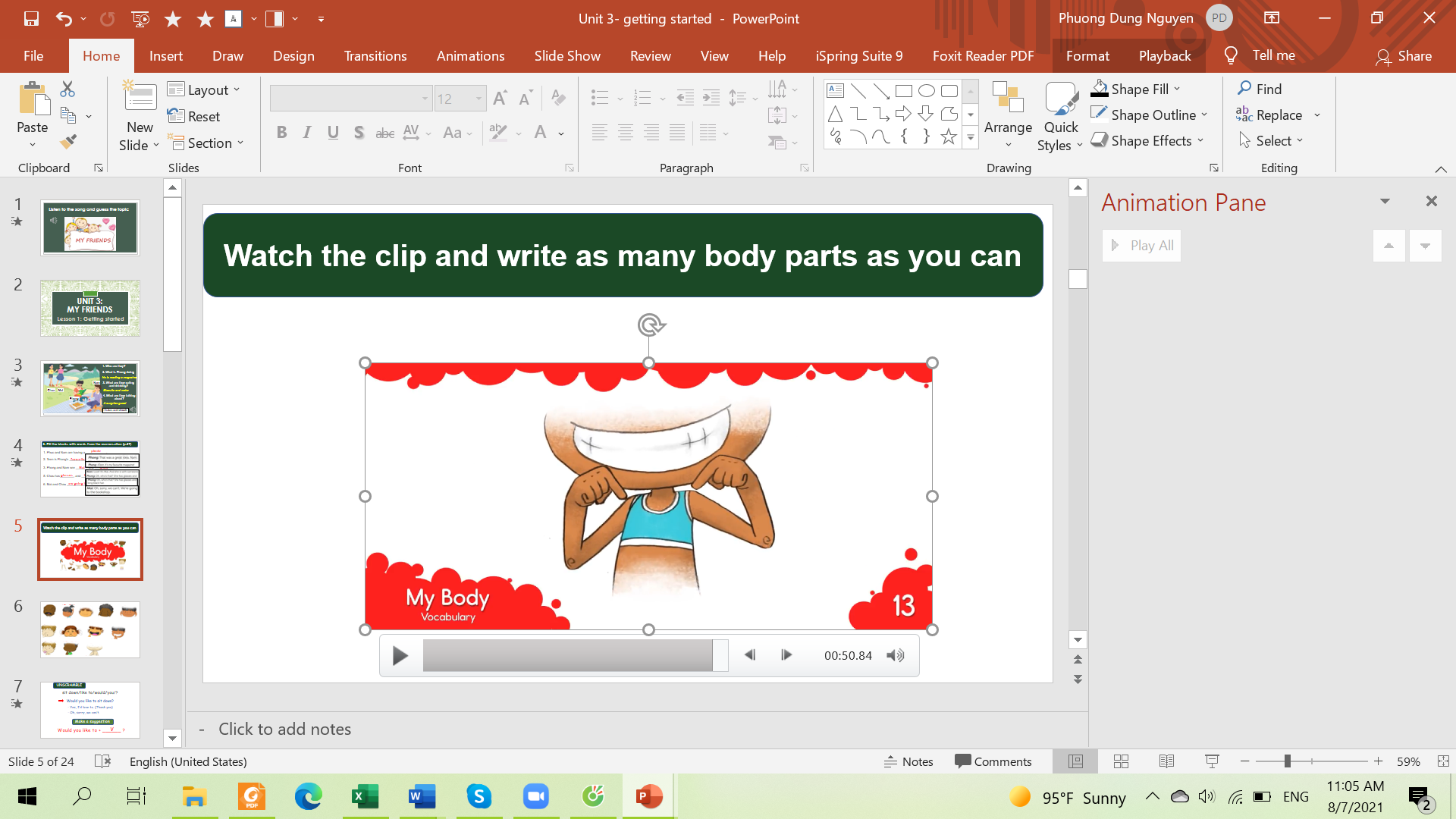 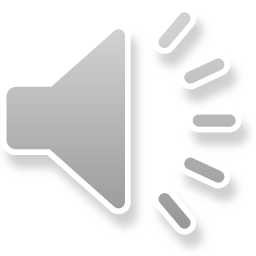 chin
neck
shoulders
3. Write the body parts (p.27)
eye
hair
cheek
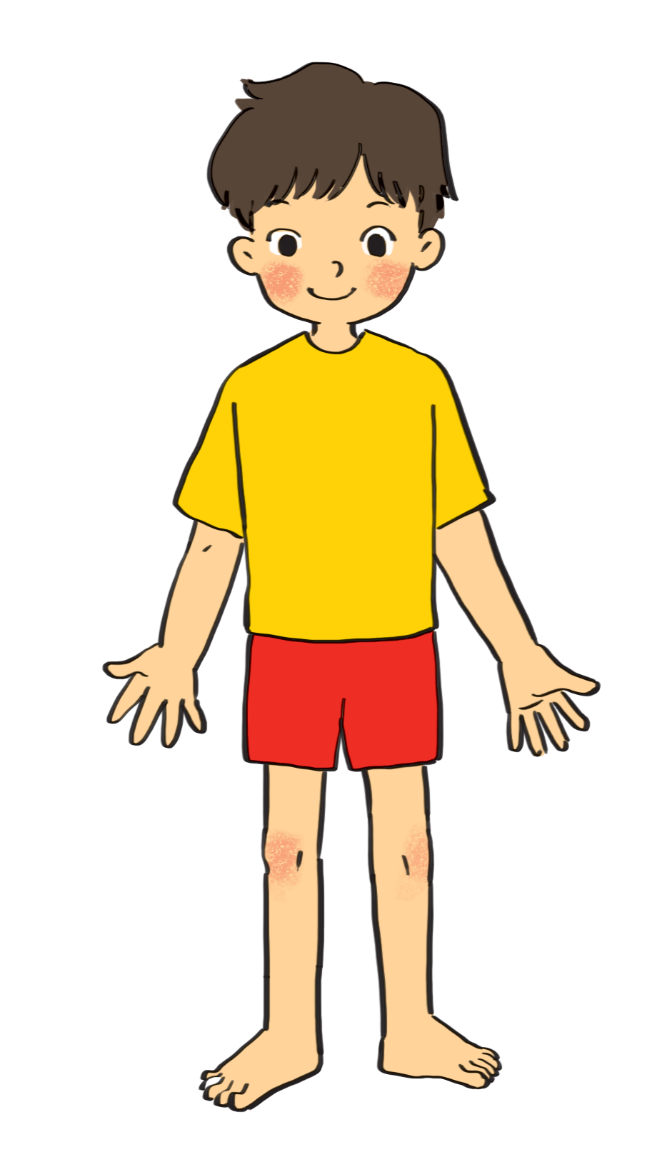 Swap the answer with your partner
nose
10.
6.
1.
2.
3.
4.
5.
9.
8.
7.
mouth
shoulder
arm
hand
leg
foot
Do you have a lot of friends?
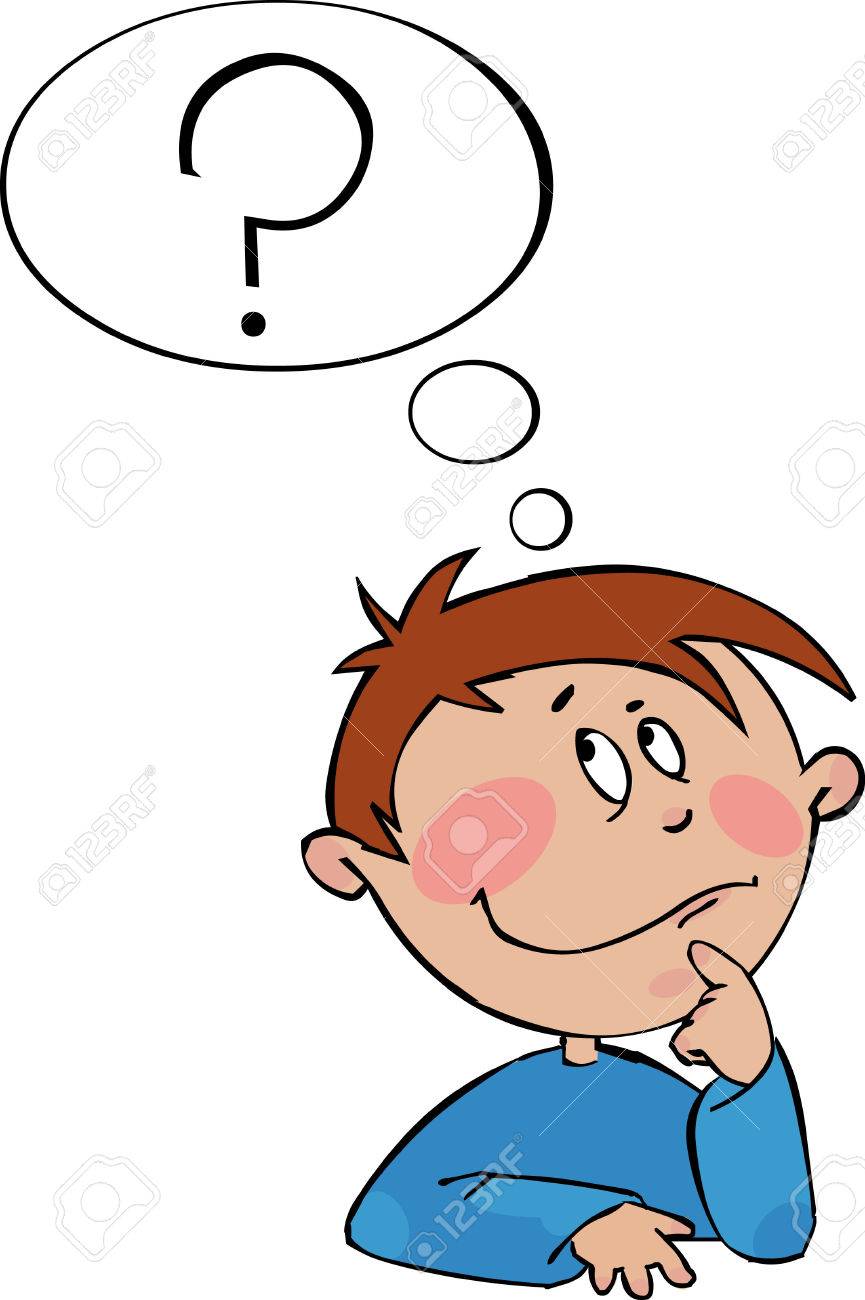 What can you do with your friends?
…………….
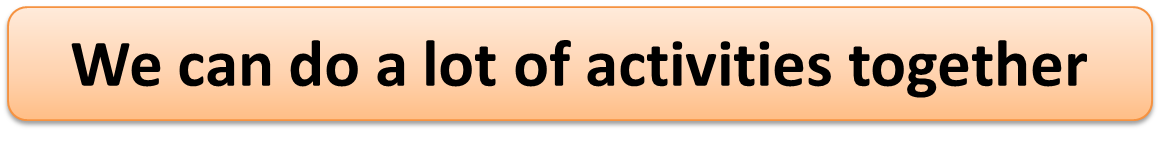 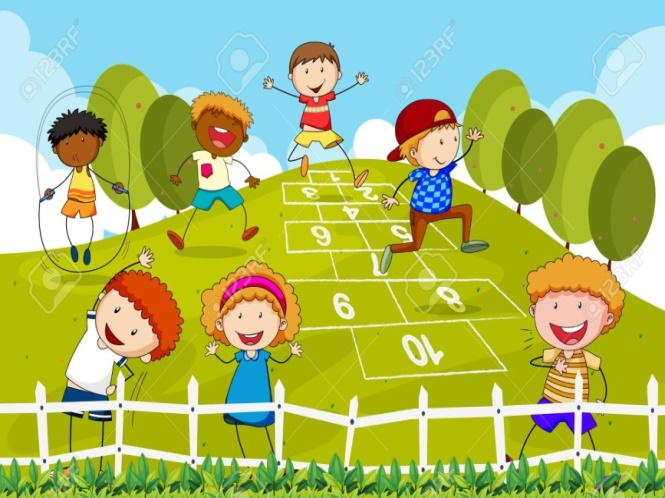 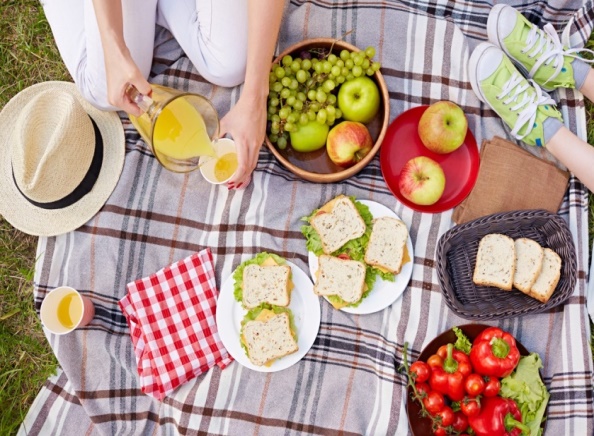 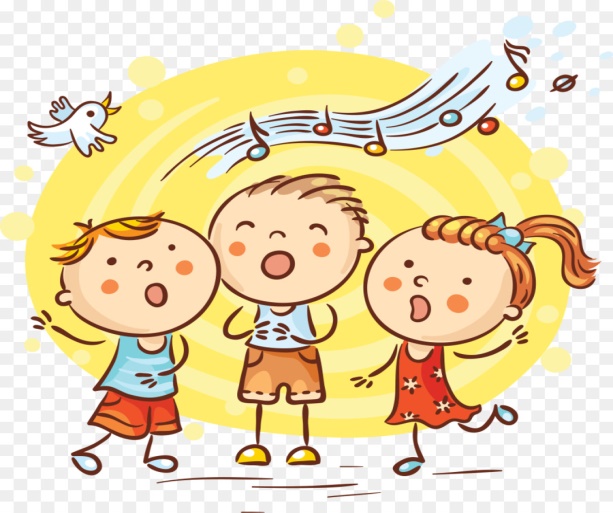 We can eat and drink together
We can play some games
we sing some songs
I. Vocabulary:
- picnic (n):
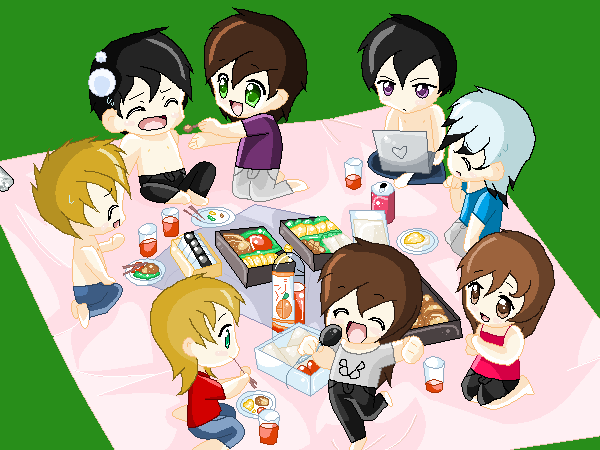 dã ngoại
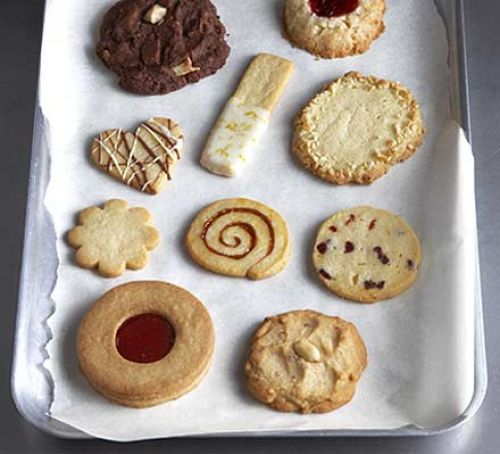 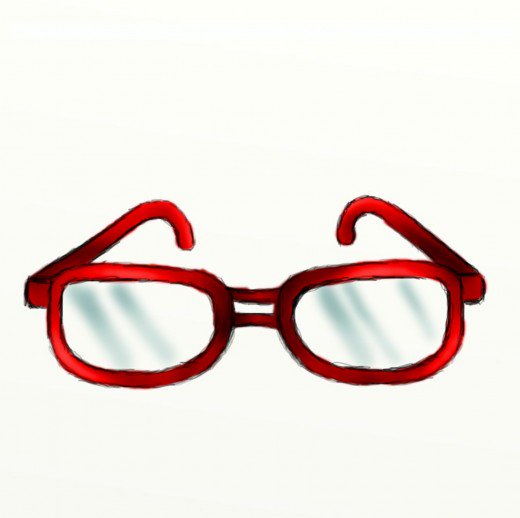 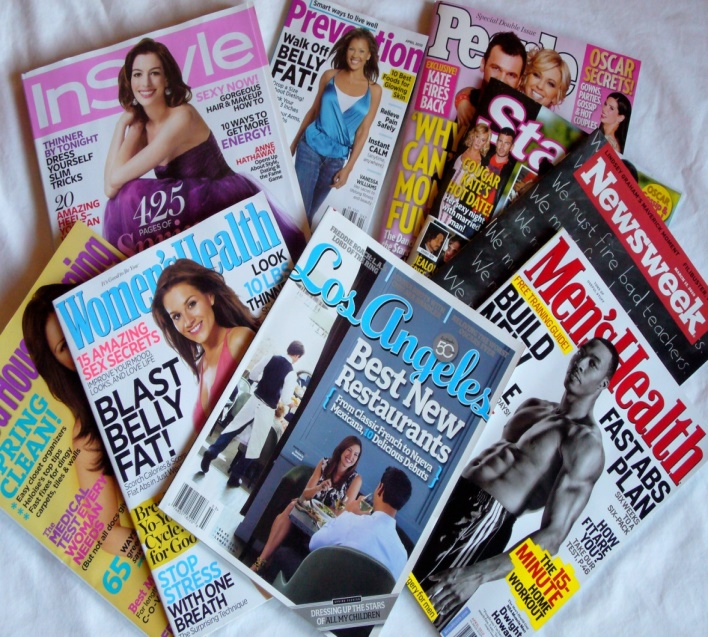 bánh quy
-- biscuit (n): (n):
mắt kính
glasses (n ) :
tạp chí
magazine (n):
bất ngờ, ngạc nhiên
- surprise (adj):
Look and answer.
1. Who are they?
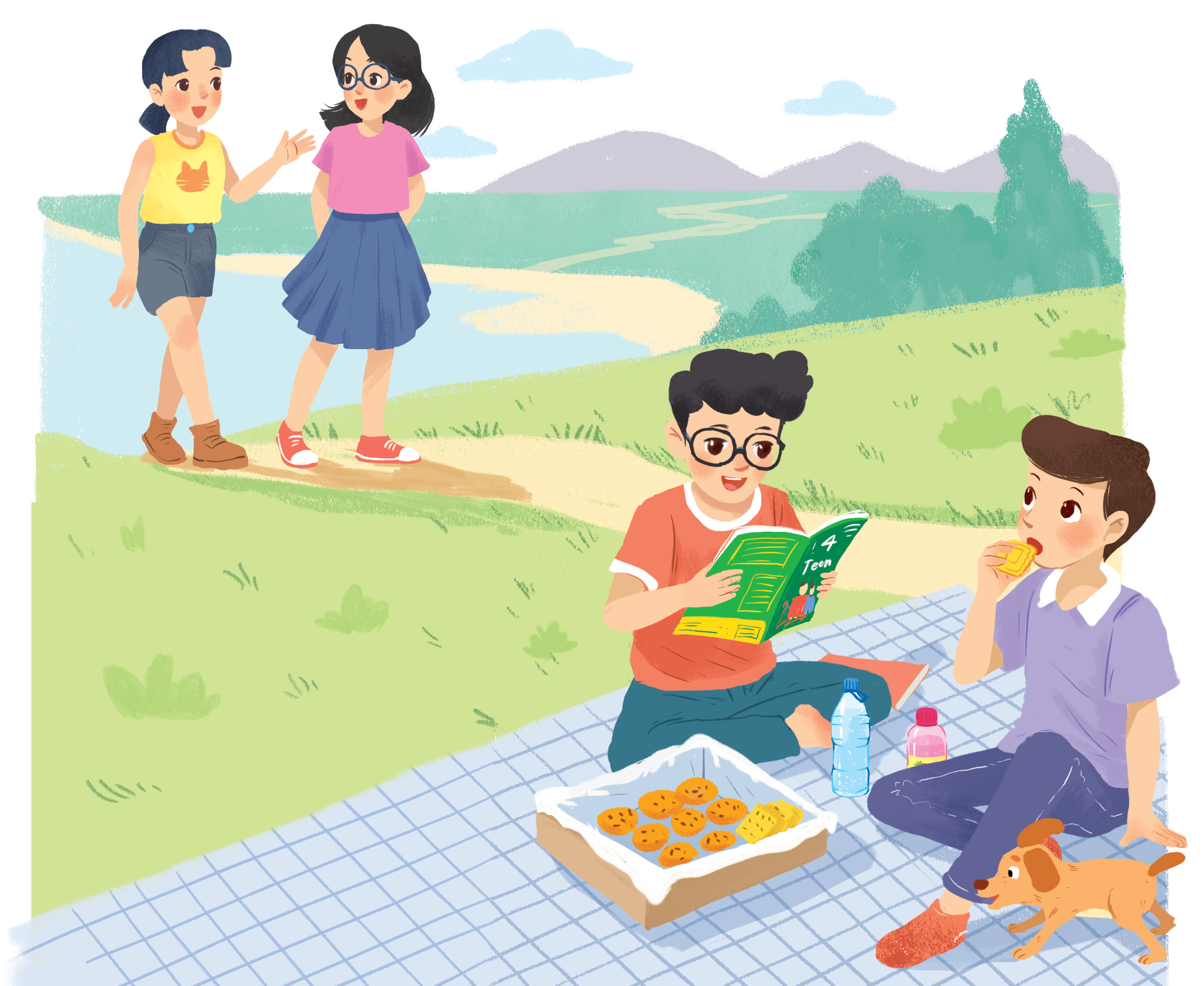 They are Chau, Mai, Phong and Nam.
2. What is Phong doing?
He is reading a magazine.
Nam
3. What are Phong and Nam eating and drinking?
Chau
Mai
Biscuits and water.
4. What are they talking about?
Phong
Listen and check
Listen and read. (P.26)
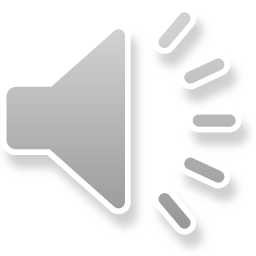 Phong: That was a great idea, Nam. I love picnics! 
Nam: Please pass me the biscuits. 
Phong: Sure. Here you are. 
Nam: Thanks. What are you reading, Phong? 
Phong: 4Teen. It's my favourite magazine! 
Nam: Look! It's Mai. And she is with someone. 
Phong: Oh, who's that? She has glasses and long black hair. 
Nam: I don't know. They're coming over. 
Mai: Hi there. This is my friend Chau. 
Phong & Nam: Hi, Chau. Nice to meet you. 
Chau: Nice to meet you, too. 
Nam: Would you like to sit down? We have lots of food. 
Mai: Oh, sorry, we can't. We're going to the bookshop. 
Chau: Bye for now. 
Phong & Nam: Bye bye.
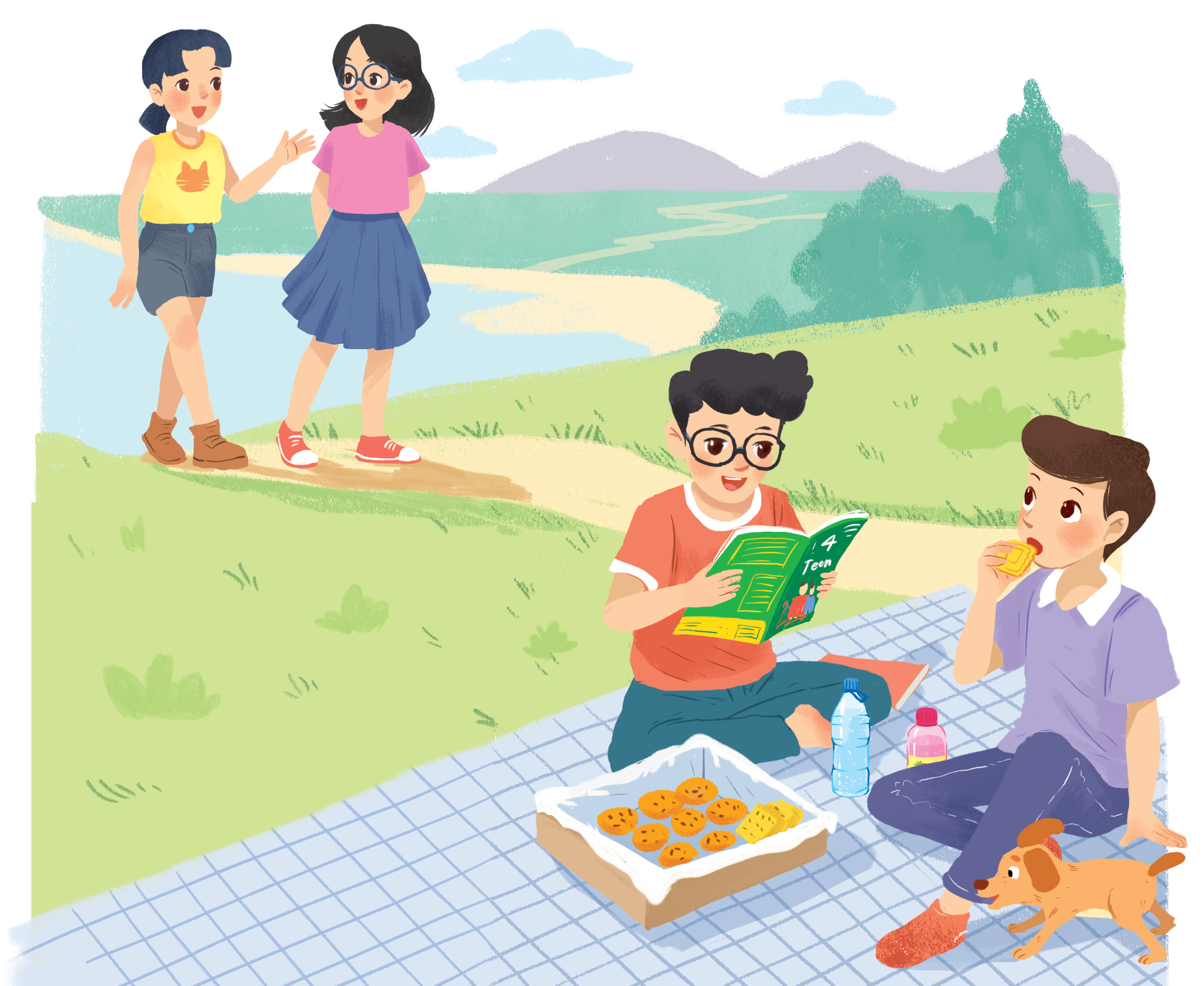 Let’s check!
4. What are they talking about?
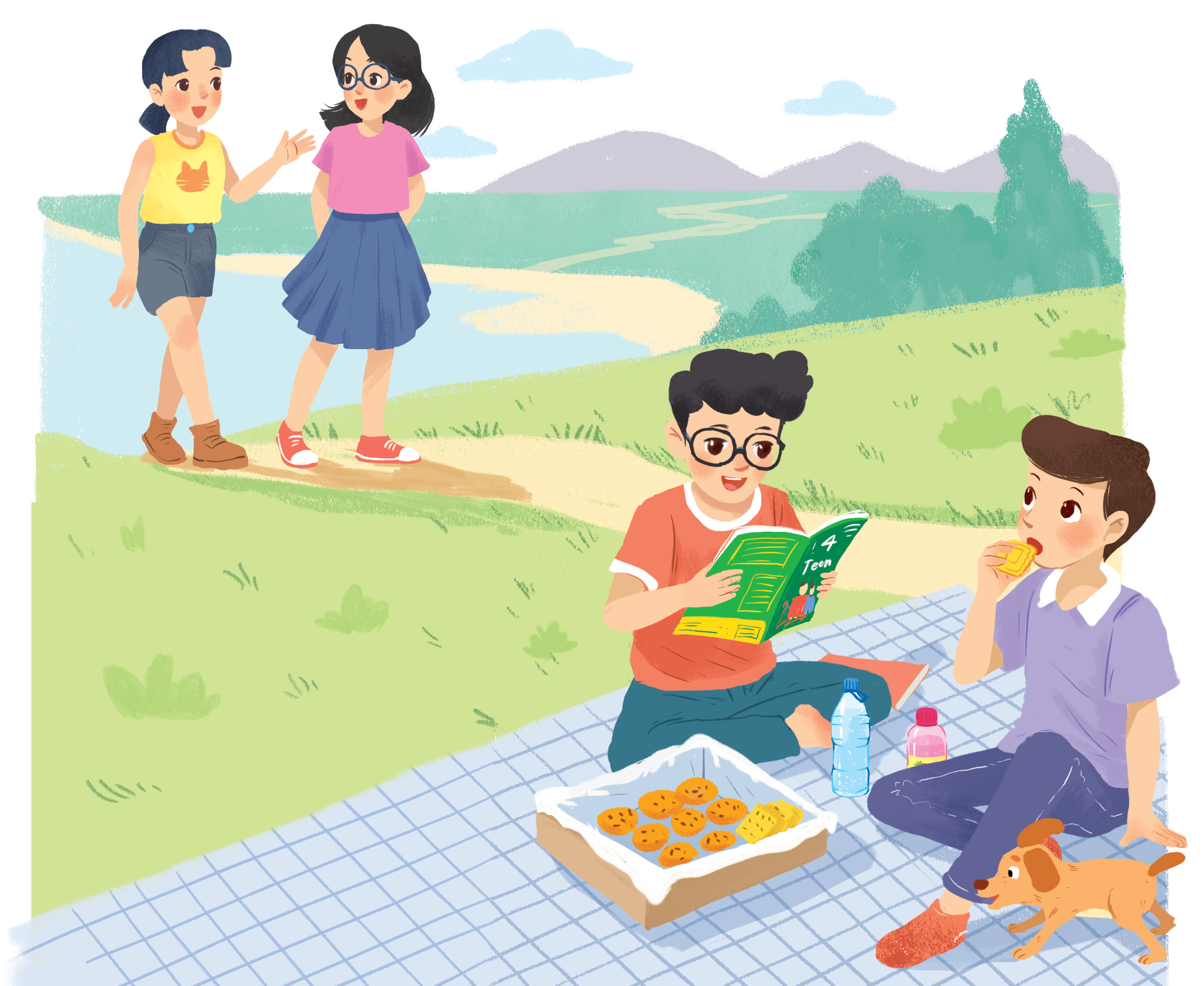 A surprise guest
Nam: Look! It's Mai. And she is with someone. 
Phong: Oh, who's that? She has glasses and long black hair. 
Nam: I don't know. They're coming over. 
Mai: Hi there. This is my friend Chau. 
Phong & Nam: Hi, Chau. Nice to meet you. 
Chau: Nice to meet you, too.
Nam
Chau
Mai
Phong
2. Read again and fill in the blanks!
1. Phuc and Nam are having a ____________.
2. 4Teen is Phong's ____________________ .
3. Phong and Nam see _______ and ___________.
4. Chau has________, and _________________.
5. Mai and Chau _____________ the bookshop.
Let’s check!
1. Phuc and Nam are having a ____________.
picnic
Phong: That was a great idea, Nam. I love picnics! 
Nam: Please pass me the biscuits.
2. 4Teen is Phong's __________________.
favourite magazine
Nam: Thanks. What are you reading, Phong? 
Phong: 4Teen. It's my favourite magazine!
Let’s check!
3. Phong and Nam see ___________ and ___________.
Chau
Mai
Nam: Look! It's Mai. And she is with someone. 
Phong: Oh, who's that? She has glasses and long black hair. 
Nam: I don't know. They're coming over. 
Mai: Hi there. This is my friend Chau. 
Phong & Nam: Hi, Chau. Nice to meet you.
Let’s check!
4. Chau has _____________, and _________________.
long black hair
glasses
Nam: Look! It's Mai. And she is with someone. 
Phong: Oh, who's that? She has glasses and long black hair. 
Nam: I don't know. They're coming over. 
Mai: Hi there. This is my friend Chau. 
Phong & Nam: Hi, Chau. Nice to meet you.
Let’s check!
5. Mai and Chau _____________ the bookshop.
are going to
Phong & Nam: Hi, Chau. Nice to meet you. 
Chau: Nice to meet you, too. 
Nam: Would you like to sit down? We have lots of food. 
Mai: Oh, sorry, we can't. We're going to the bookshop.
How can you describe your friends?

She has long hair.
BFF

She has long eyes.
Which one is correct?
[Speaker Notes: Some words go together but some don’t]
4. Work in group. Complete the word webs.
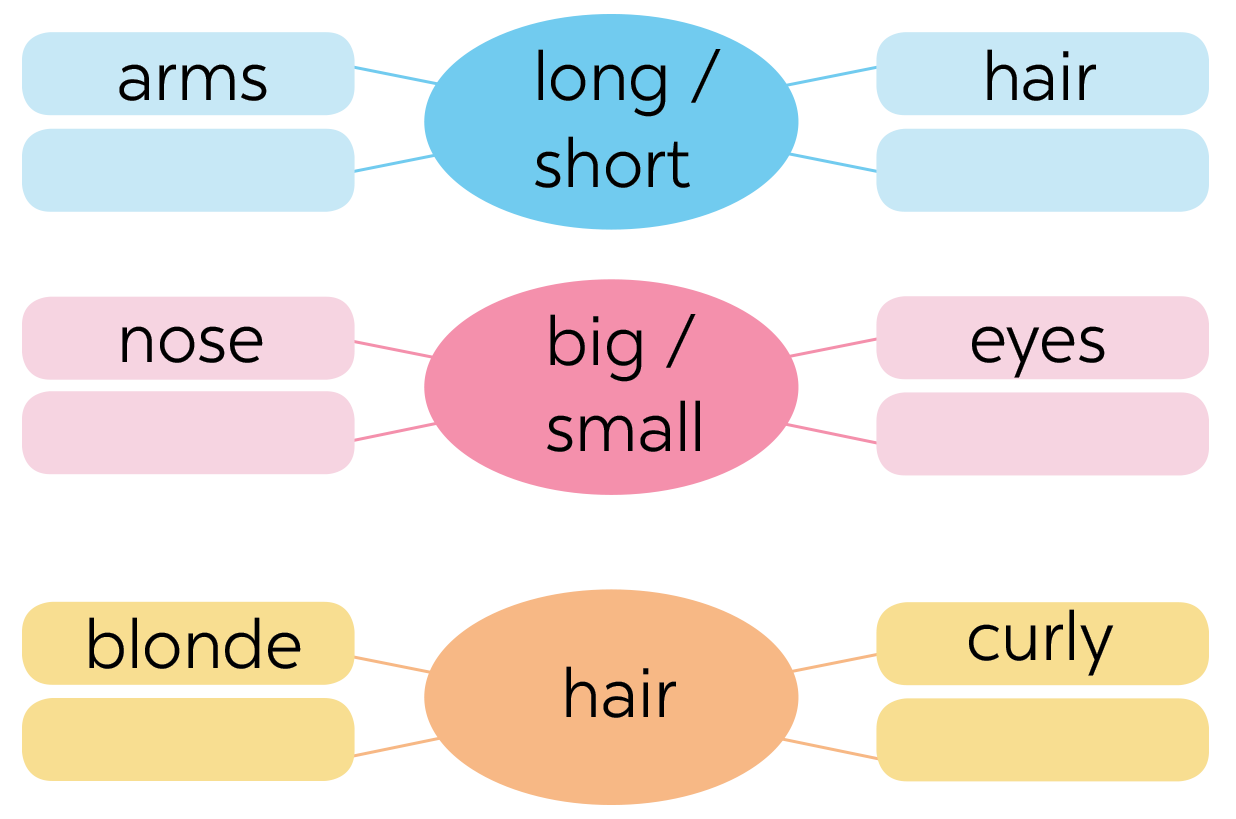 legs
feet
hands
ears
black
straight
5. Mini game
Secret man
5. Game: Secret man.
-                                                                                                                                                                                                                                                                                                          
     - 

     - choose a friend in your class 
Don’t tell his/her name to others
- Write two sentences to describe that friend (2 mins)
- Come to the board & ask others to guess your friend
Eg: - He/ She is short and small
      - He/ She has short black hair
              Who is this? -> He/ She is .....
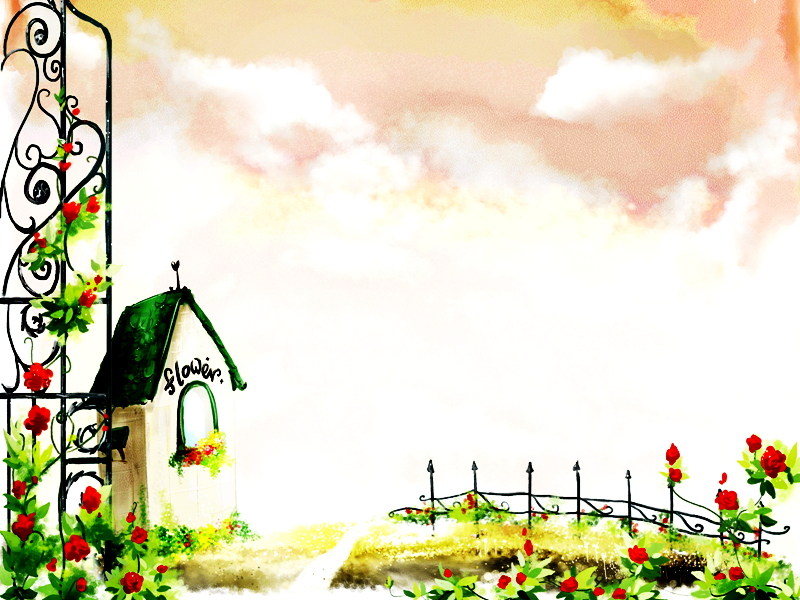 HOMEWORK
Learn by heart vocab.
Read the dialogue again.
Write two sentences to describe your friend
Prepare  A closer look 1.
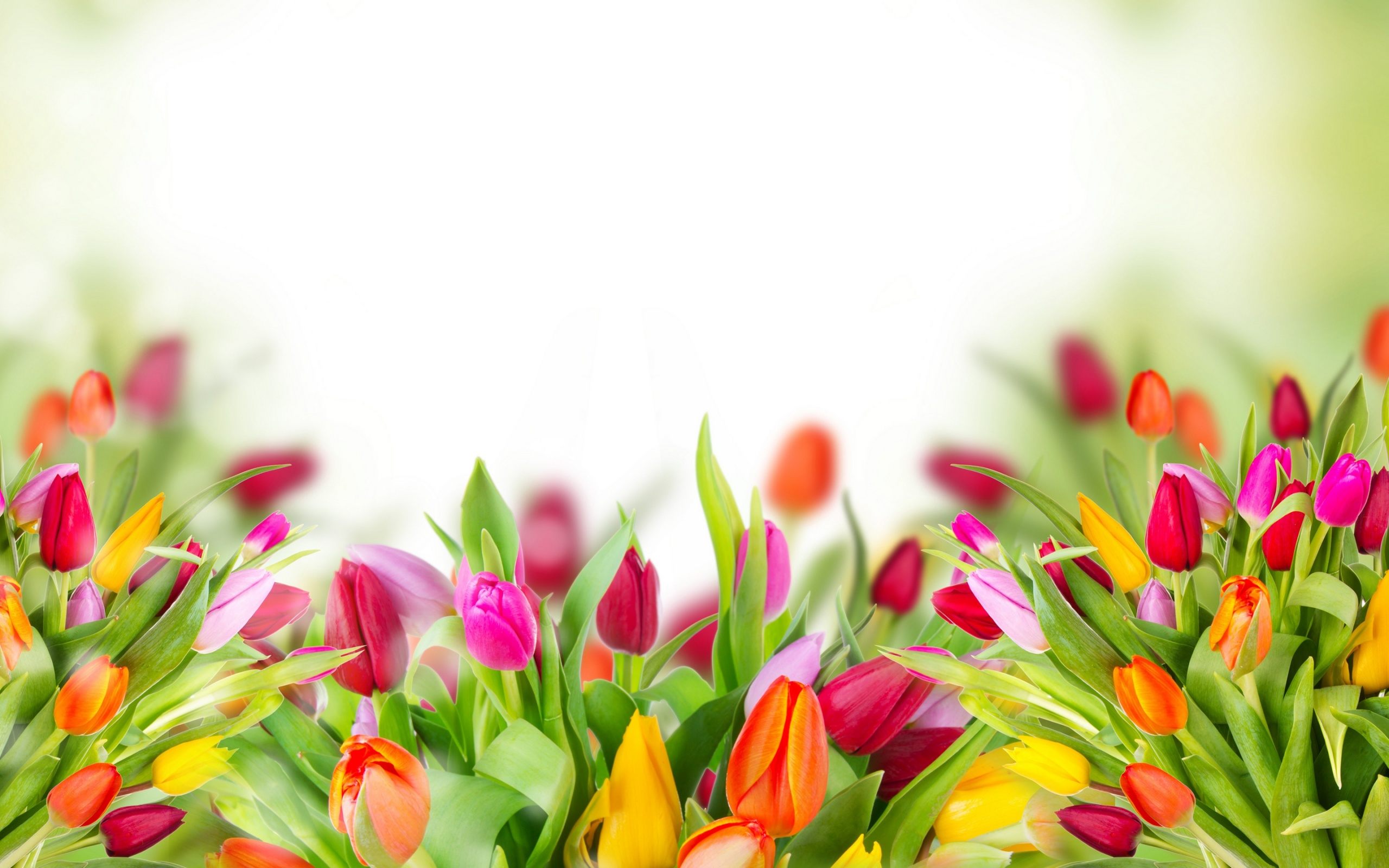 Thank you!
Have a nice day!